THE ANDROGENIC DISEASE OF MENOPAUSE
Georges Debled  MD
MENOPAUSE IS NOT A DISEASE
Georges Debled  MD
The word “menopause”means “the end of menstruation”.It is not a disease but a condition.
Many disorders of “menopause” result of a disease :The Androgenic Disease of Menopause
Every healthy woman secretes every day during her menstrual cycle:1. Estradiol2. Progesterone3. Testosterone
Before menopause every woman secretes every day Estradiol and Progesteroneto ensure the Ovule’s nidification
Before menopause every woman secretes every day more Testosterone than Estradiol to ensure the whole Body’s Maintenance of proteins
After menopause the ovaries are no longer secreting Estradiol and Progesteroneare no longer necessary to ensure a pregnancysince there is no egg cell
After menopause the ovaries are no longer secreting Testosteroneto ensure the whole Body’s Maintenance of proteins
Since there is no more ovulehormonal replacement therapy (HRT) withestradiol and  progesterone to ensure a pregnancy is not necessaryand can provoke breast cancer.
Since there is no more ovulehormonal replacement therapy (HRT) withestradiol and  progesterone to ensure a pregnancy is not necessaryand can provoke breast tumor.
HRT is not an anti-aging treatmentThe best way to age a woman is to prescribe her an HRT
After menopause the secretion of Testosterone by the ovaries decreases significantly causing a lack of Dihydrotestosterone’s production andthe Androgenic Disease of Menopause
Definition of theAndrogenic Disease of MenopauseThe Androgenic Disease of Menopause is the whole of physiopathological and psychopathological modificationscaused by the acute or progressive reduction of androgens’ productionafter the definitive cessation of menstruation
www.georgesdebled.org
Result from
weakness of all musculatures (smooth fibers) of arteries,  veins and intestine

The small intestine is 6.5 meters long and the large intestine 1.5 meters
Are the consequences of a
 defect of
 dihydrotestosterone’s  production
Definition of theAndrogenic Disease of MenopauseThe menopause disease is the whole of the physiopathological and psychopathological modificationscaused by the acute or progressive reduction of androgens’ productionafter the definitive cessation of menstruation
The Treatment of the Androgenic Disease of Menopauseconsists in replacing male hormones with Mesterolone
Mesterolone has the Properties of Testosterone and DihydrotestosteroneFor technical reasons Testosterone ( pills, pellets,injections) use iscontraindicatedMesterolone transformes in a natural hormone : Dihydrotestosterone
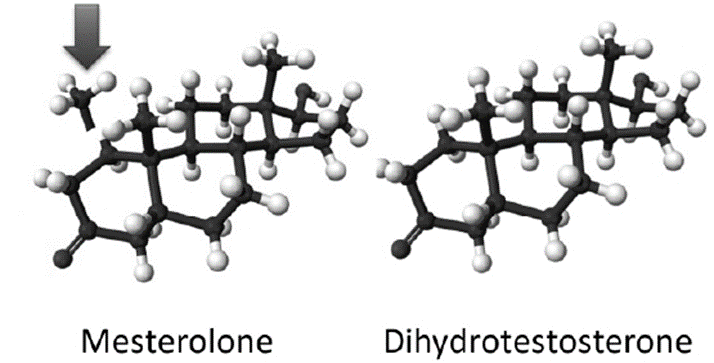 1.DEBLED G. Mesterolone pharmaceutical composition for dihydrotestosterone deficiencies in the woman. EPO. Application No Patent No 121/6851.9 - 1466/268/215 European Patent Bulletin 18/48 of 28.11.18.

2. DEBLED G. Steroid hormone for the prevention of diseases associated with aging. OPRI (Office belge de la propriété intellectuelle): 100072468. Nº 2019/5905. 13 décembre 2019.

3.DEBLED G. Curso: La enfermedad androgénica de la andropausia y de la menopausia. SEMAL. III Congreso Intercontinental de Medicina Antienvejecimiento. Hotel Hilton. Panamá 17 de marzo 2022. (semal.org)
For more details:hmsworld.net/ageless-woman.htm